Wave Speed, Wavelength & Frequency
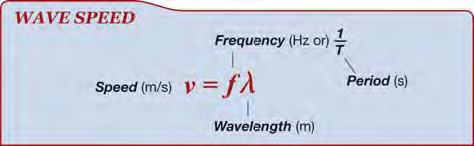 __v__
 f x λ
What is the formula for wave Speed?
v = f x λ

Frequency?
f = v/ λ 

Wavelength?
λ = v/f
If the frequency of a wave is 10 Hz and the wavelength is 0.5 m, what is the wave speed?
		v = fλ			
		v = (10 Hz)(0.5 m) = 5 m/s
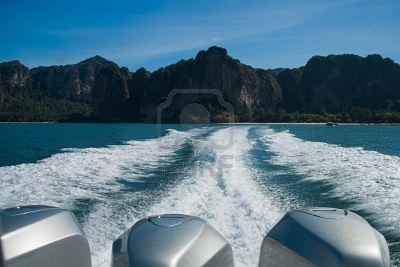 If the speed of a wave is 4 m/s and the wavelength is 2 m. What is the frequency of the wave?
		f = v/λ			
		f = 4m/s / 2m = 2 Hz
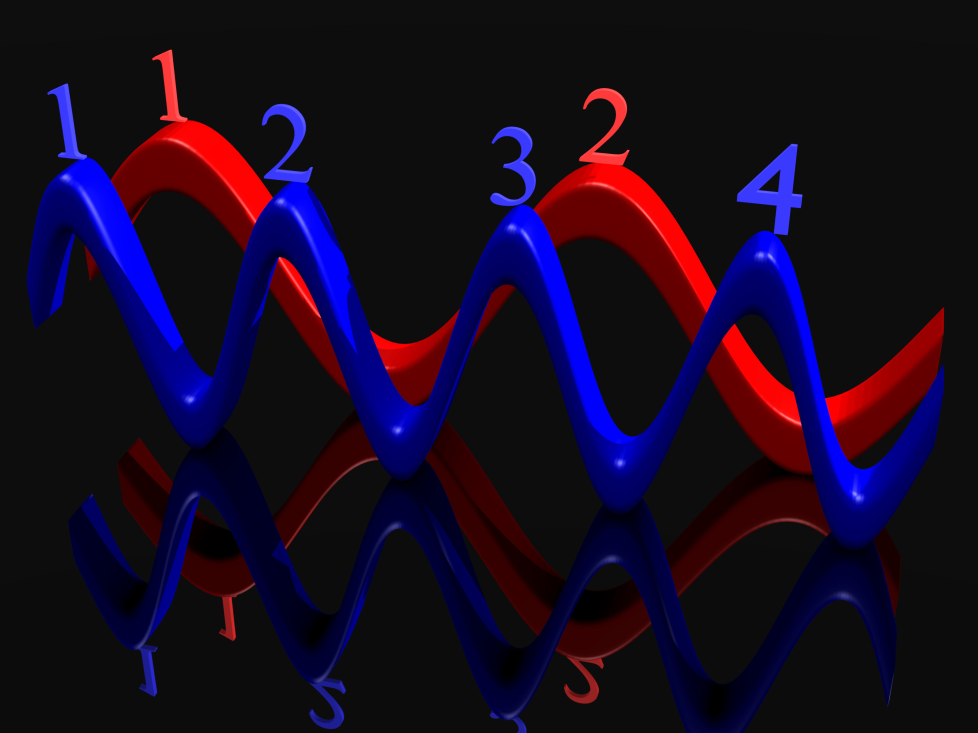 If a wave is going 50 m/s and the frequency is 10 Hz, what is the wavelength?
λ = v/f 
λ = 50 m/s / 10 Hz = 5 m
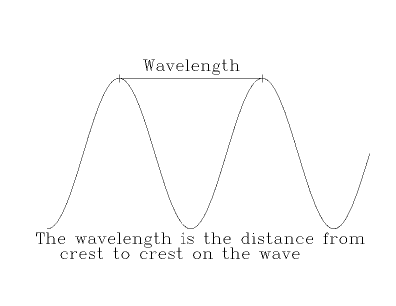 If the frequency is 8 Hz and the wavelength is 2 m how fast is the wave going?
v = fλ
v= (8Hz)(2m) = 16 m/s
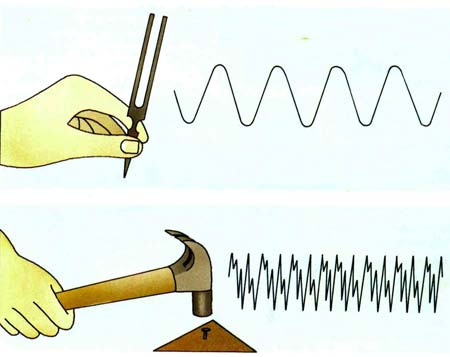 A wave has a frequency of 13 Hz.
  
What is the period of the wave? 
1/13 s   

How many waves go by each second?
13
A wave generator produces 30. pulses per second.  The speed of the wave is 4.0m/s.
What is the period of the wave?
1/30 sec.

What is the frequency of the wave?
30 Hz.

What is the wavelength?
Wavelength = v/f
Wavelength = 4/30
0.13 m/s